(DES)REGULAMENTAÇÃO GLOBAL, CULTURA E TRABALHO NO CAPITALISMO CIBERNÉTICO
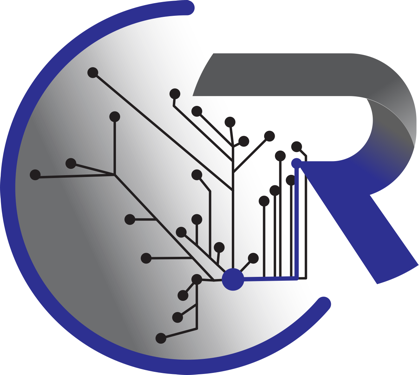 PROF. DR. MARCOS GUEDES (UFPE)
COORDENADOR-GERAL DA REDE CTIDC
TRABALHO E IDENTIDADE
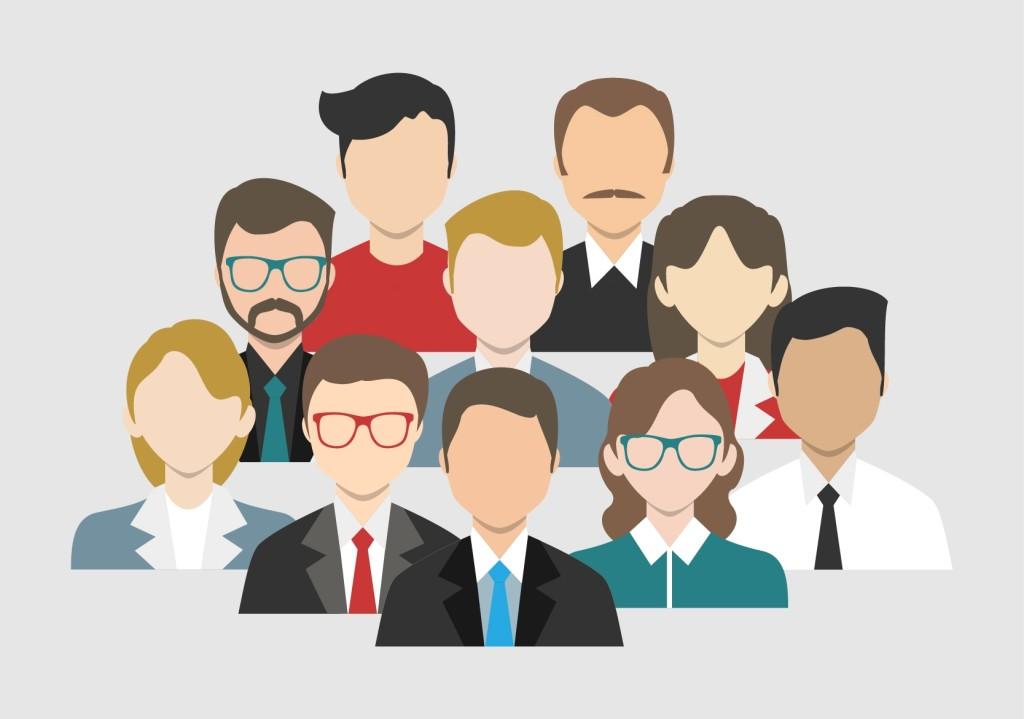 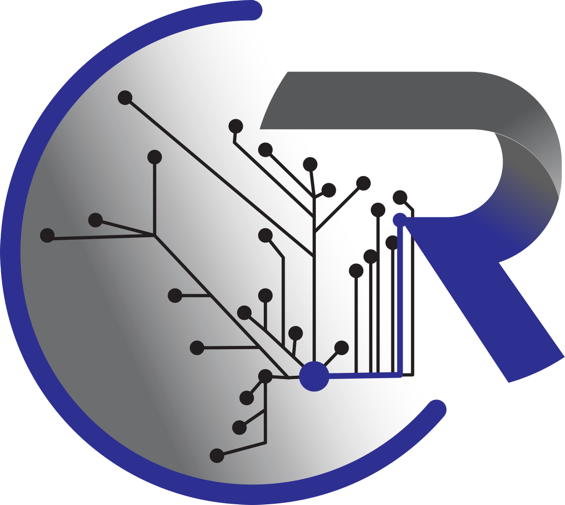 Vetor gráfico mostrando silhuetas e roupas que remontam à diferentes profissões.Imagem: autor desconhecido
DESIGUALDADE E TRABALHO
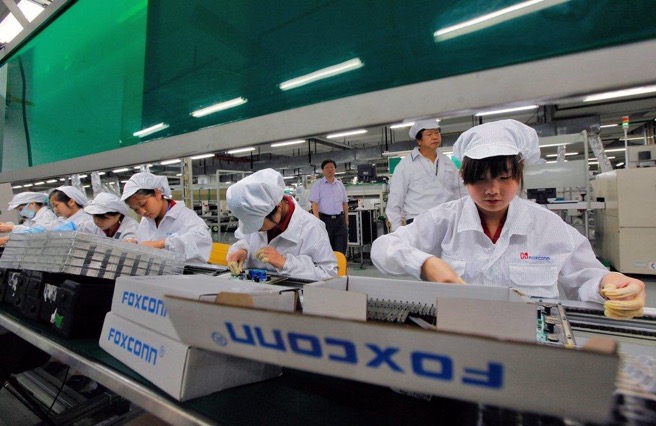 Trabalhadores imigrantes colhendo cebolas na Geórgia, EUA.Foto: AP
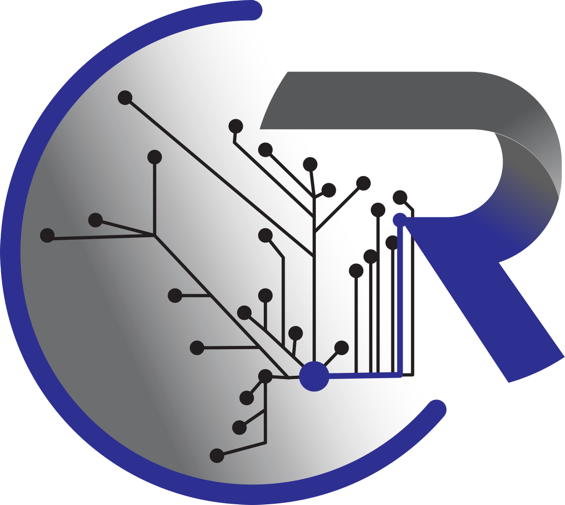 Trabalhadores da FoxConn, empresa acusada de graves violações de direitos trabalhistas.Foto: Ym Yik/European Pressphoto Agency
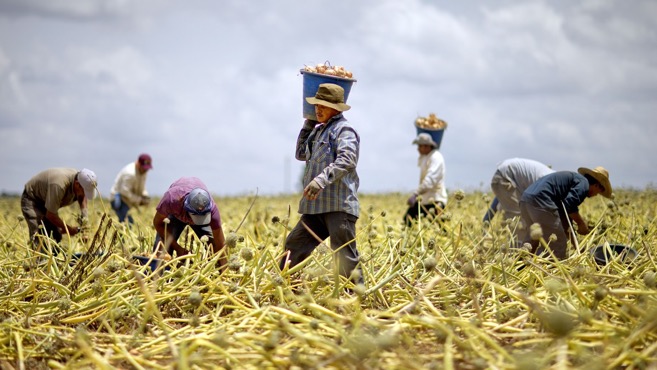 TECNOLOGIA E REVOLUÇÃO CIENTÍFICA
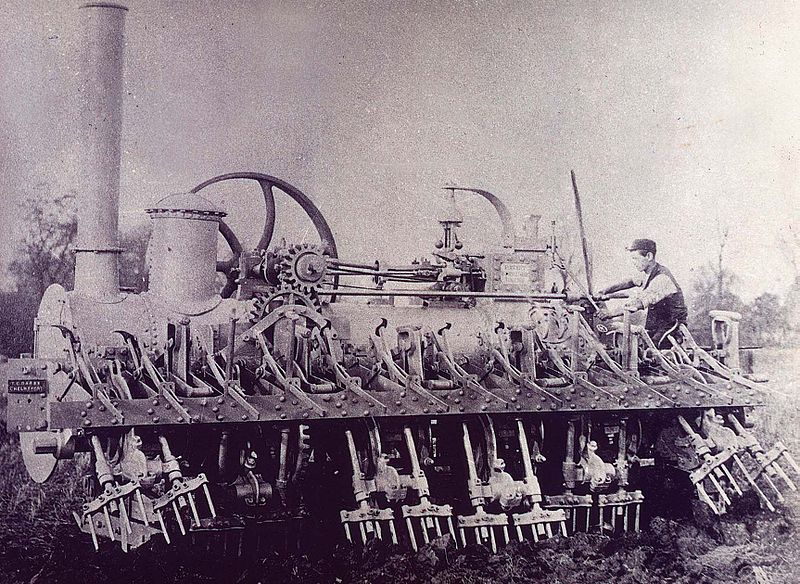 Escavadeira à Vapor Darby, de 1878.Foto: Autor desconhecido
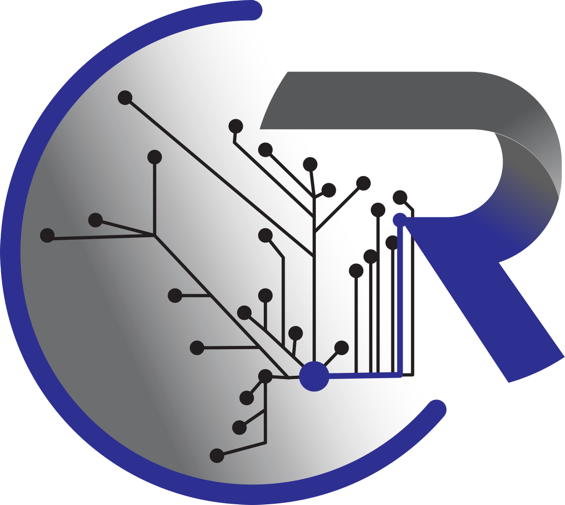 FICÇÃO CIENTÍFICA E REALIDADE
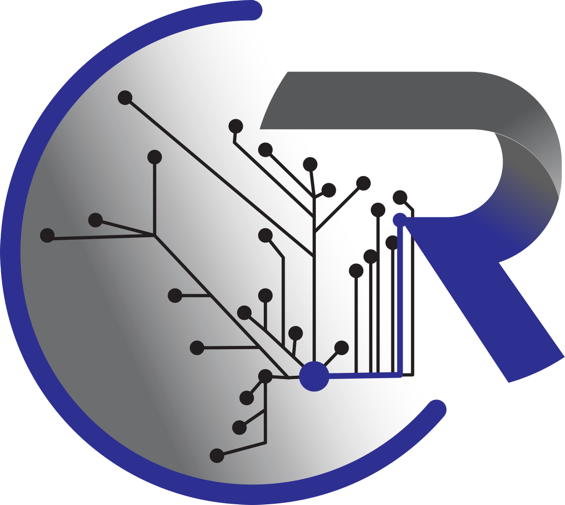 Capas das primeiras edições de: 1984, de George Orwell (lançado em 1949); Admirável Mundo Novo, de Aldous Huxley (lançado em 1932), e; Neuromancer, de William Gibson (lançado em 1984). Estes livros são considerados clássicos da ficção científica, e se mostram cada vez mais reais.Artes de Capa: Secker and Warburg; Chatto & Windus; Ace
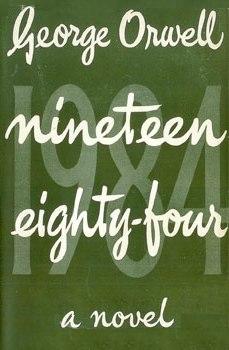 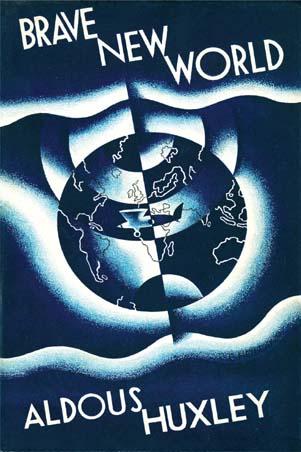 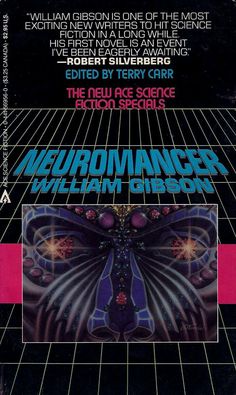 INTERNET, REDES SOCIAIS E AUTOMATISMO
Centro de Moderadores do Facebook em Berlim, Alemanha.Foto: Soeren Stache/Getty Images
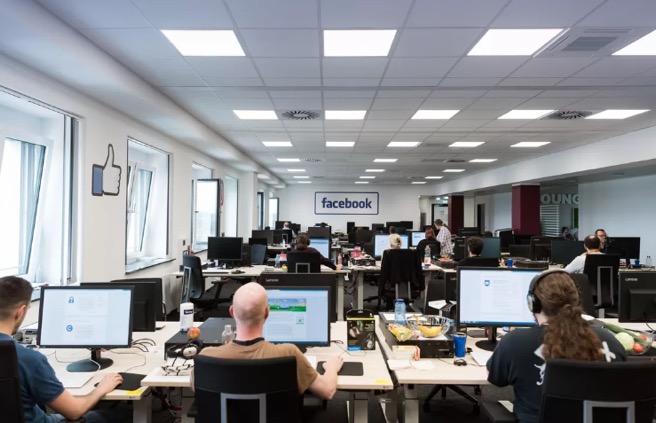 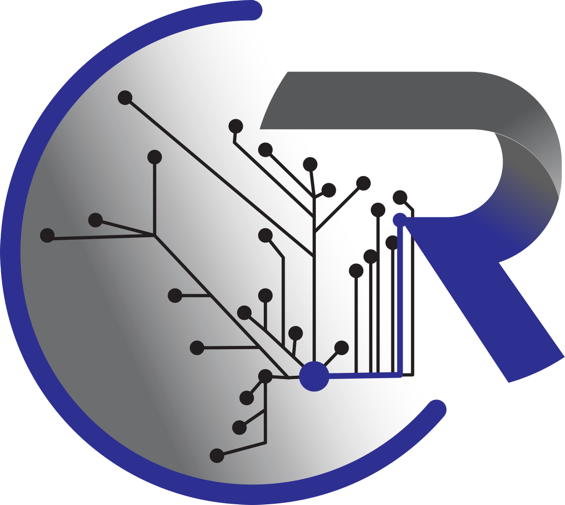 Representação artística de cérebro de inteligência artificial.Imagem: autor desconhecido
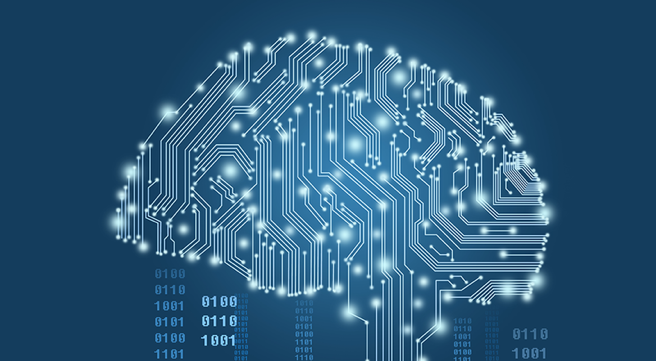 O CASO DOS BANCOS E DA EDUCAÇÃO
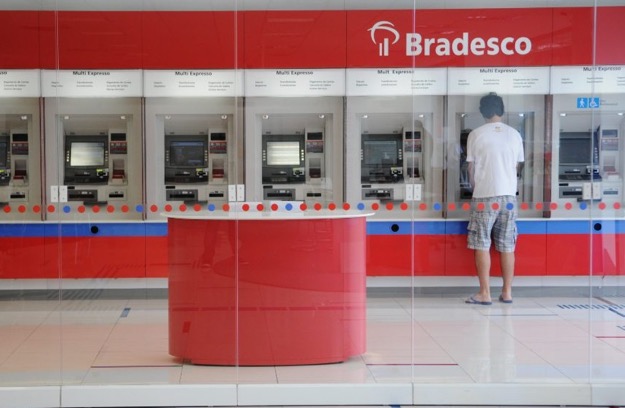 Agência do Banco Brasileiro de Descontos (Bradesco),  1943.Foto: Imprensa Bradesco
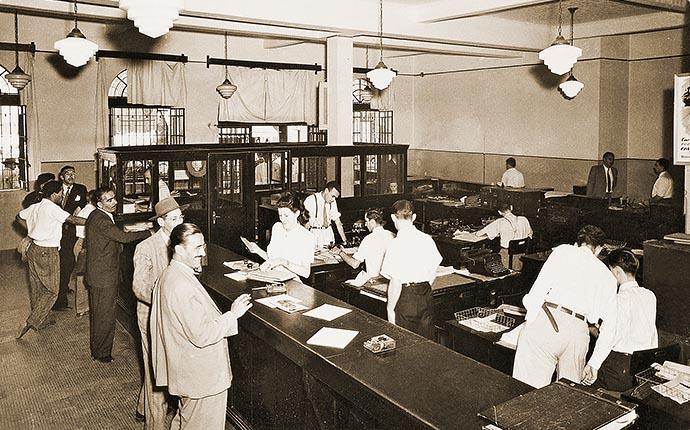 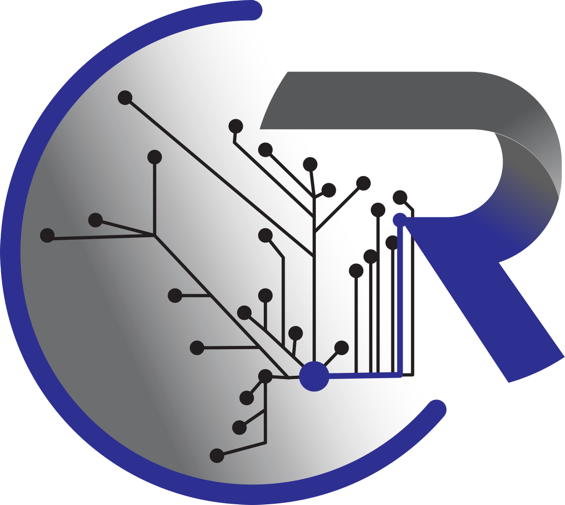 Layout moderno de agência do Bradesco, 2017.Foto: Reclame Aqui
INTELIGÊNCIA ARTIFICIAL E TRABALHO INTELECTUAL
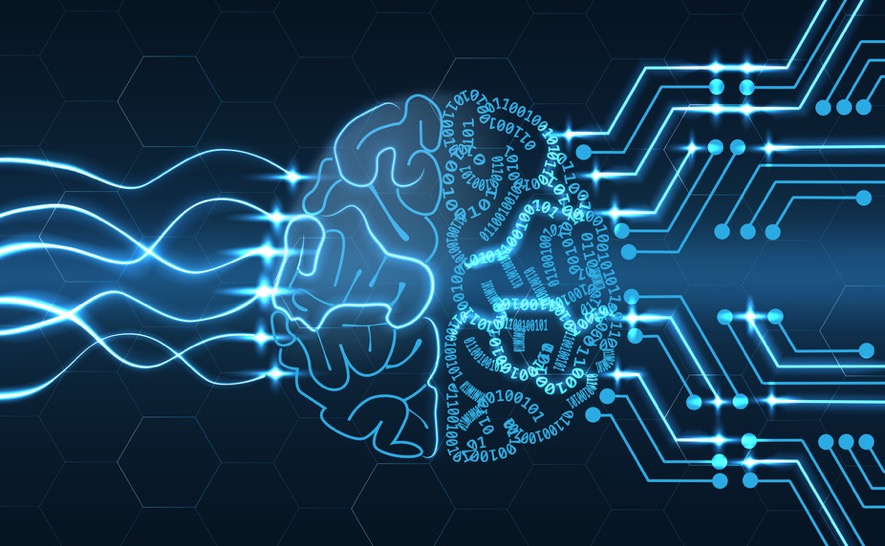 Representação artística da dicotomia entre cérebro humano e inteligência artificial.Imagem: Facebook Code
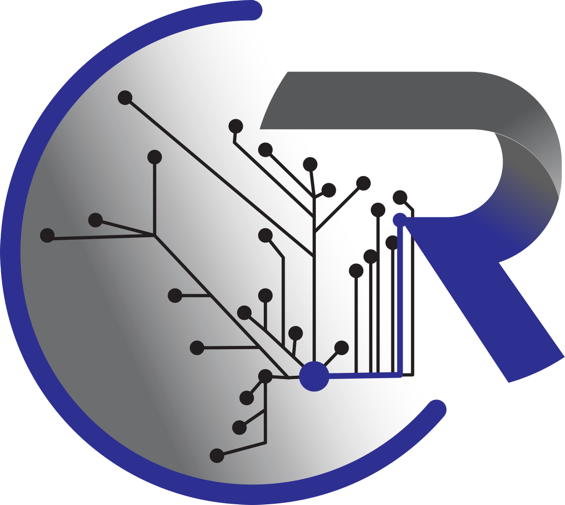 NOVAS FORMAS DE TRABALHO (O FIM DO TRABALHO)
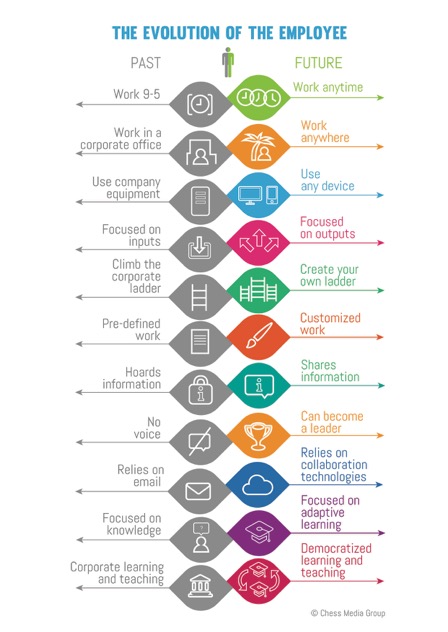 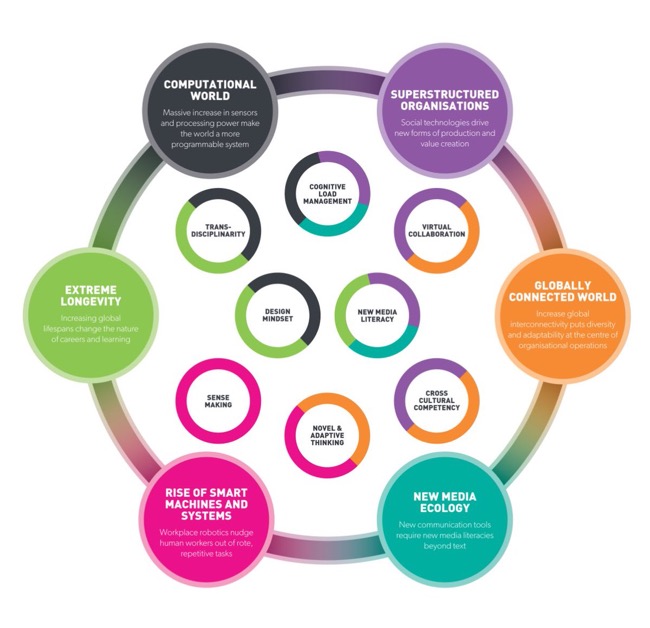 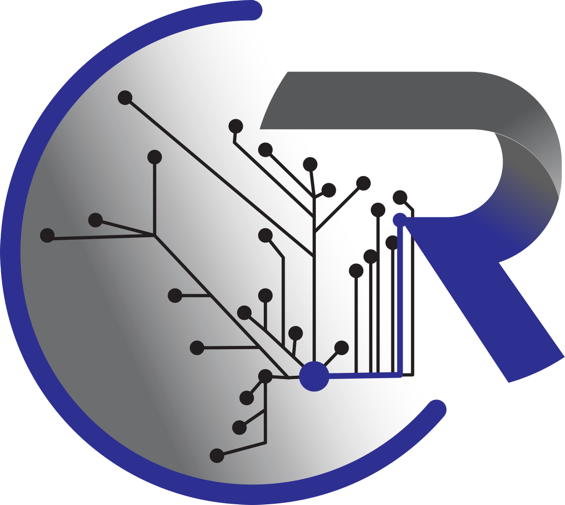 Infográficos contendo a evolução do conceito de emprego e as habilidades exigidas no mercado de trabalho contemporâneo.Imagens: autor(es) desconhecido(s)
TRABALHO E MEIO AMBIENTE
Fazenda orgânica em Vermont, EUA.Foto: Robert Nickelsberg/Getty Images
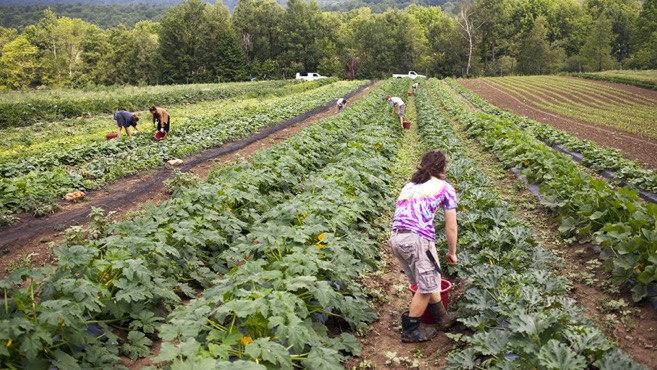 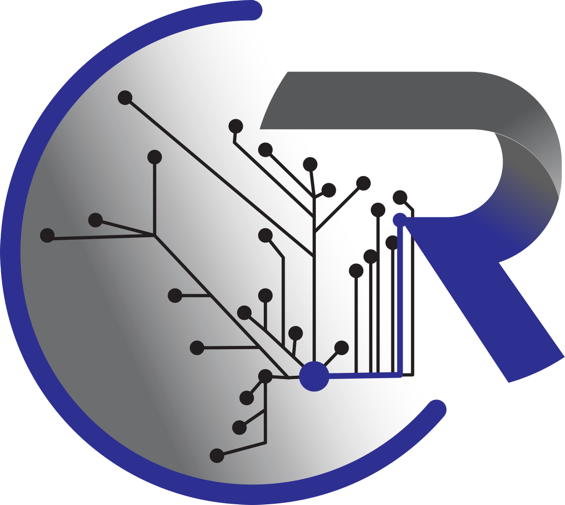 Drone sobrevoando fazenda.Foto: dvoinik/Fotolia
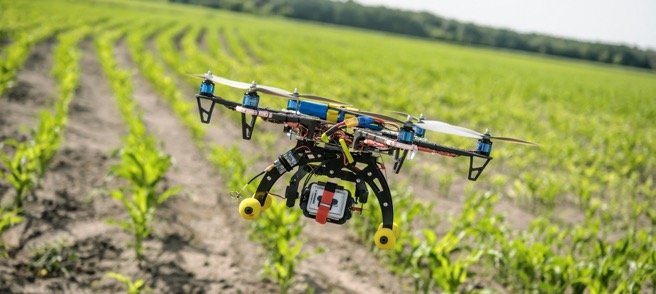 NOVA GEOPOLÍTICA DO TRABALHO MUNDIAL?
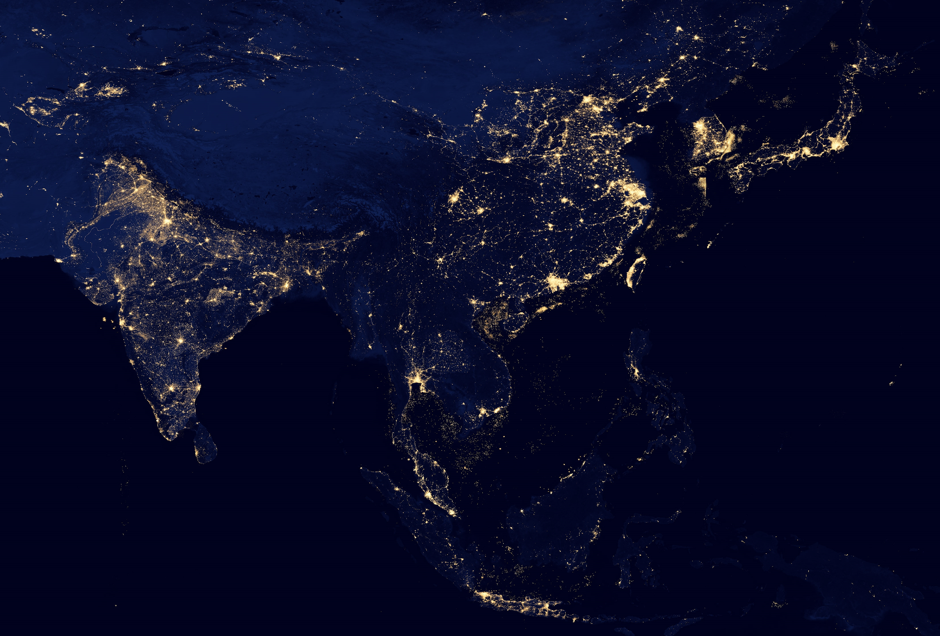 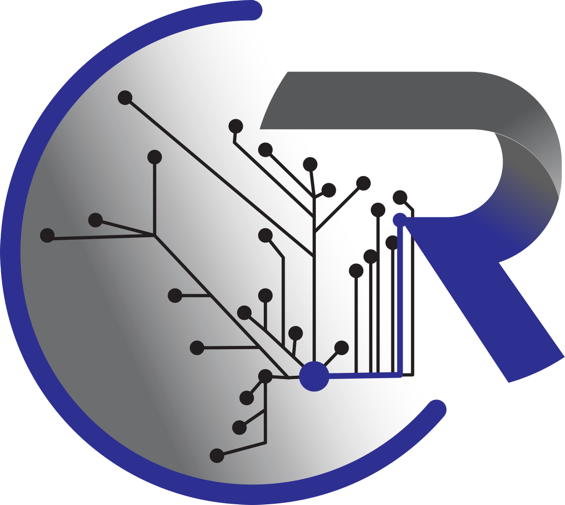 Sul e Leste do continente asiático à noite, 2012.Foto: NASA Earth Observatory
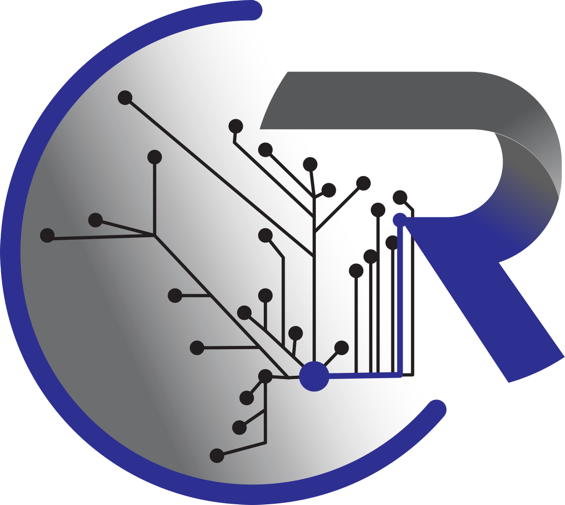